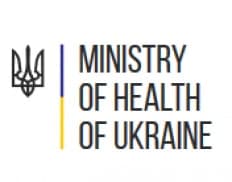 National Health Strategy 2030
Vision
1
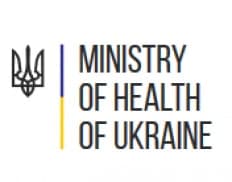 Provision of Medical Services and Health Finance
There is a single medical space in which uniform rules in place
An integrated model has been created that provides balanced, evidence-based, uninterrupted service delivery
NHSU procures healthcare services using strategic procurement mechanisms
The network of healthcare services providers meets people's needs
Primary care solves 80% of people's health problems
People have financial protection when receiving health services. No out-of-pocket payments
There is a quality management system in healthcare at the national, regional and local levels
There is a system of self-government of workers in the field of healthcare with individual licensing
Continuity of treatment at all levels of medical care is ensured
There is an effective health preparedness and emergency response system
2
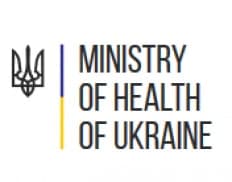 Public Health
Capable PH system is functioning and aimed on disease prevention, health promotion, timely detection and response to PH threats 
A main expert PH institution at national level is functioning, capable and trustworthy to professional society, state authorities and citizens
System is provided with sufficient resources for efficient operation and utilizing innovative tools, approaches and practices
Health literacy of the population increased 
Access to quality preventive services is provided 
PH system governance and decision making are driven by evidence and best practices 
Safe living conditions and environment created to support health strengthening and well-being
Legal and regulatory framework for PH system in place and harmonized
3
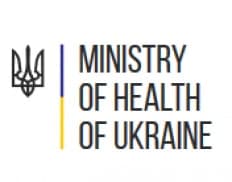 Human resources of the healthcare system (HRHS)
1. Medical education and science meet European standards
educational programs meet the strategic goals of the country; quality assessment system of medical education meets European criteria; practical skills are acquired on the basis of university clinics and simulation centers at the undergraduate, postgraduate levels and during the continuous professional development (CPD); residency introduced; CPD system meets the needs of the medical community, research on current topics in the field of healthcare is conducted through grant support and on the principles of openness and transparency.
2. There is an effective system of leadership and management of the HRHS
 the institute of management functions; the system of medium-term needs planning in HRHS is effective, self-governing professional organizations play a key role in admission to the profession and professional development; the system of corporate governance of the healthcare facilities is functioning, professional licensing has been introduced, the HRHS information systems  are functioning
3. Human orientation is the main priority of professional activity of workers in the field
healthcare workers are able to provide the appropriate level of quality of medical services; the professional activity of the staff in the healthcare system ensures the patient's right to a dignified attitude when receiving medical services, a system of professional standards has been introduced, the powers of nurses / medical brothers have been expanded, non-medical workers are involved in the provision of medical services.
4. The professional well-being of healthcare workers is ensured
remuneration is paid for the result and corresponds to the level of the competitive environment; social protection is guaranteed by the state and the employer; safe and comfortable working conditions created by the employer; professional liability insurance has been introduced.
4
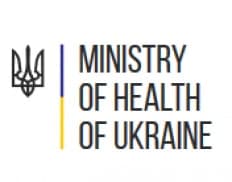 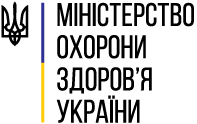 Access to Medicines
The Independent Agency for the Evaluation of Medical Technologies ensures the validity and evidence base for the choice of medicines and medical devices purchased by the state under the medical guarantees program.
The policies of access to medicines and medical devices have been harmonized: the list of priority diseases and conditions has been approved, treatment protocols are regularly updated, a positive list of medicines has been created, and a new pricing policy is in force.
The absence of a shortage of critical medicines is guaranteed: localization of production, state R&D incentive programs, mechanisms of emergency access to medicines and medical devices, etc.
National regulation of the market for medicines and medical devices is in line with world best practices: GxP standards have been introduced, all medicines have 2D coding (EU), and the industry adheres to the principles of ethical competition. Ukraine is a country with a strict regulatory system.
Barrier-free access to medicines for the treatment of infectious diseases (HIV / AIDS, ARVs and PrEP) is provided.
Medicines and medical devices from the positive list are available to patients free of charge
5
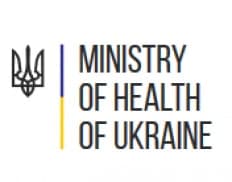 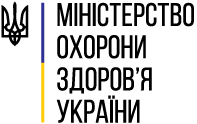 eHealth
A single medical information space with national and cross-border interoperability and end-to-end processes and services
The infrastructural and technical conditions for the medical services' quality provision using IT systems at all levels, including the private sector, have been identified and provided, and the preconditions for the intelligent decision support systems implementation
Mechanisms for data collection and quality control, visualization and open data analysis are provided, data are transparent and relevant throughout the health system
Convenient and transparent mechanisms of users' access to their health data, available and provided health services, risks and prevention, management of this information 
eHealth ecosystem's data is used to make effective personalized patient's treatment researches, health management and public health decisions , including using Big Data approaches and artificial intelligence technologies
Public institutions with a clear management model that provides flexibility and efficiency of eHealth development and the existence of the eHealth market with self-regulation, interoperability
Telemedicine works effectively for any patient anywhere in Ukraine and provides coverage and services' availability
The State sets IT security priorities and provides regulations and measures that create conditions when medical data is effectively protected at all levels and controlled by the owners of such data, including in accordance with the GDPR requirements
Effective mechanisms for the development and support of digital competencies of users of electronic medical technologies by patients and doctors
6